Презентация проекта на конференции
ФГАОУ ВПО «Казанский (Приволжский) Федеральный университет»
Институт психологии и образования
Приволжский межрегиональный центр повышения квалификации и профессиональной пере    подготовки работников образования
Отделение общей и коррекционной педагогики и психологии

«Логопедические технологии формирования связной речи дошкольников с ОНР с использованием методов мнемотехники»



                                        Учитель-логопед
                                   МБДОУ №126 г. Казани 
Гильфанутдинова Э.Р.

2015 г.
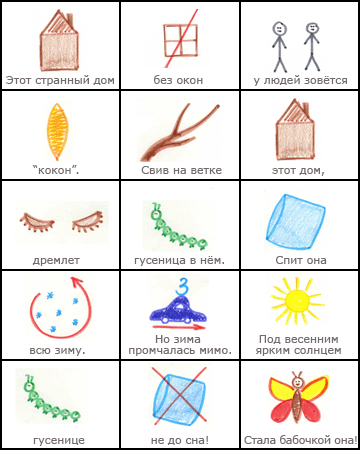 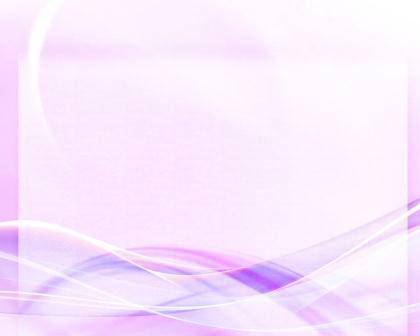 Цель проекта
Логопедическая работа по преодолению общего недоразвития речи у детей дошкольного возраста с помощью методов мнемотехники. 

Задачи проекта:
1.  Использовать приемы мнемотехники для повышения уровня развития связной речи у детей с ОНР.
2. Развивать у детей умение с помощью графической аналогии составлять рассказы, пересказывать тексты, учить стихотворения.
3.Развивать у детей психические процессы: мышление, внимание, воображение, память.
4. Содействовать решению дошкольниками изобретательских задач сказочного, игрового, экологического, этического характера.
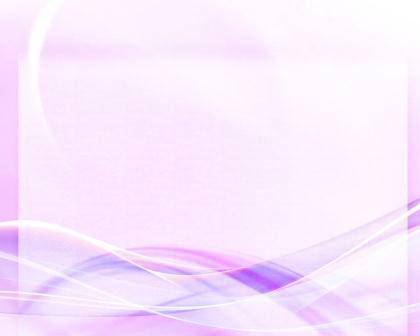 Мнемотехника, или мнемоника, в переводе с греческого    
                             - «искусство запоминания».

Мнемотехника -это система методов и приёмов,  
                              обеспечивающих эффективное  
                              запоминание, сохранение и 
                              воспроизведение информации.
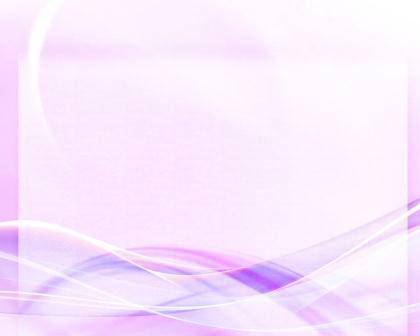 Программа проектных мероприятий
I этап подготовительный

Использование дидактических игр и упражнений, подготавливающих детей к знакомству с ассоциативными приёмами запоминания, активизирующие и обогащающие лексический запас. Это игры на развитие восприятия, уточнение представлений о предмете, его форме, цвете, величине, расположении в пространстве; все ощущения фиксируются в слове.
“Узнай на вкус”, “Вкус и запах”, “Термометр”, “Что ты чувствуешь, глядя на картинку”, “Кто быстрее найдет? ”, “Какую группу спрятали?”, “Найди такую же картинку”, “Назови одним словом” “Повтори движение”, “Нарисуй такой же узор”
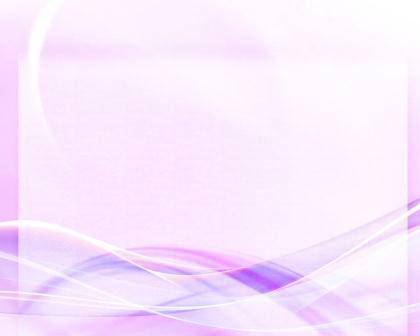 Программа проектных мероприятий
II основной этап 

Содержит игры и упражнения, знакомящие детей с мнемотехникой. На данном этапе дети отраженного повторяют  рассказы, стихотворения за логопедом, постепенно осуществляется переход от отраженной речи к самостоятельным связным высказываниям.
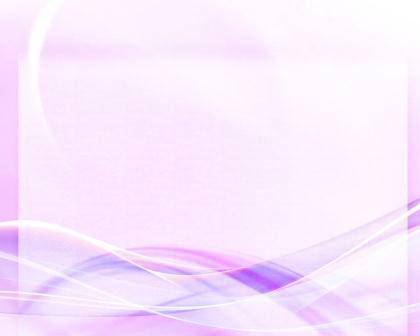 Программа проектных мероприятий
III тренировочный этап 

На этом этапе закрепляются приобретенные умения в использовании методов мнемотехники в связной речи.
«Интересные истории», «Волшебный телевизор», «Режиссеры», «Придумай сказку», «Фантазеры», «Смешные истории», «Ералаш», «Фокусники», «Веселые художники».
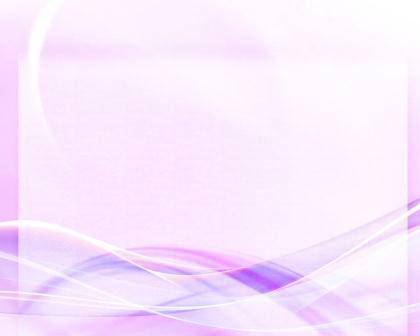 Где  можно  использовать  мнемосхемы?
Обучение пересказу
Составление рассказов
Разучивание стихотворений, скороговорок, чистоговорок
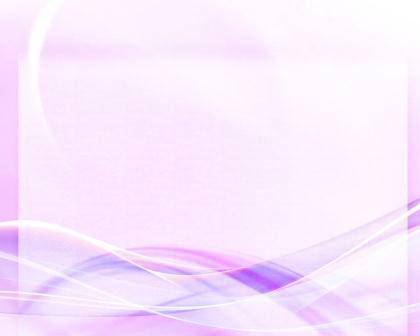 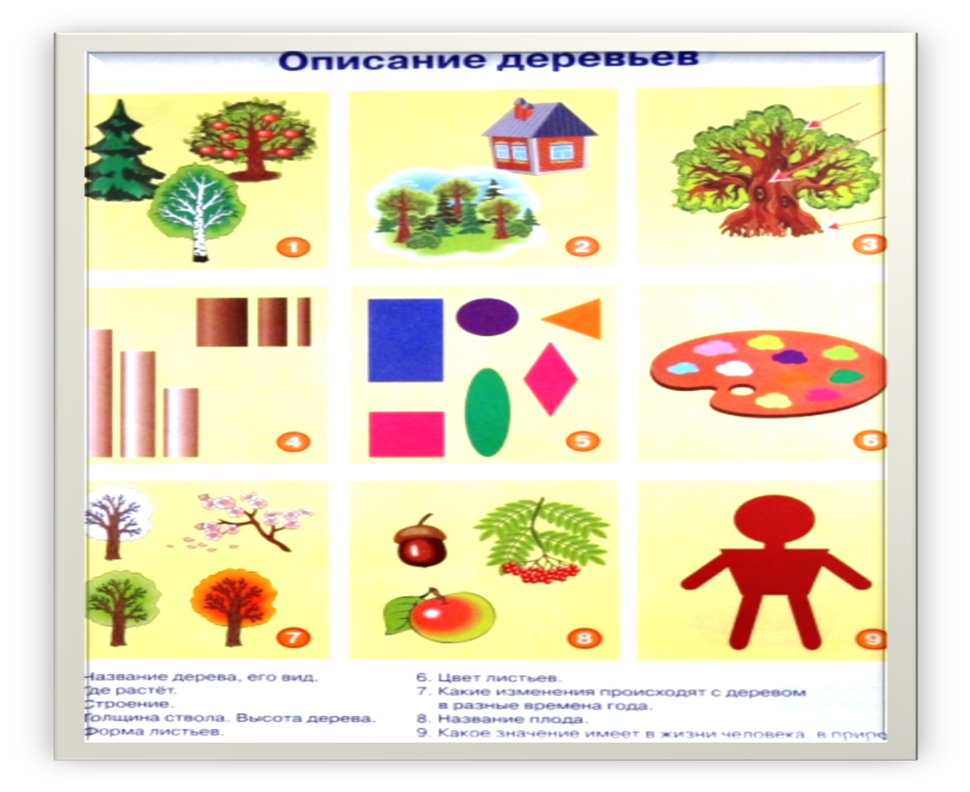 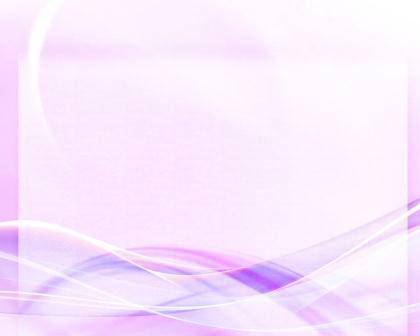 Мнемотаблица  – это схема, в которую заложена определенная
                                 информация.

Суть мнемосхем заключается в следующем: на каждое слово или маленькое словосочетание придумывается картинка (изображение); таким образом, весь текст зарисовывается схематично. Глядя на эти схемы – рисунки ребёнок легко воспроизводит текстовую информацию.
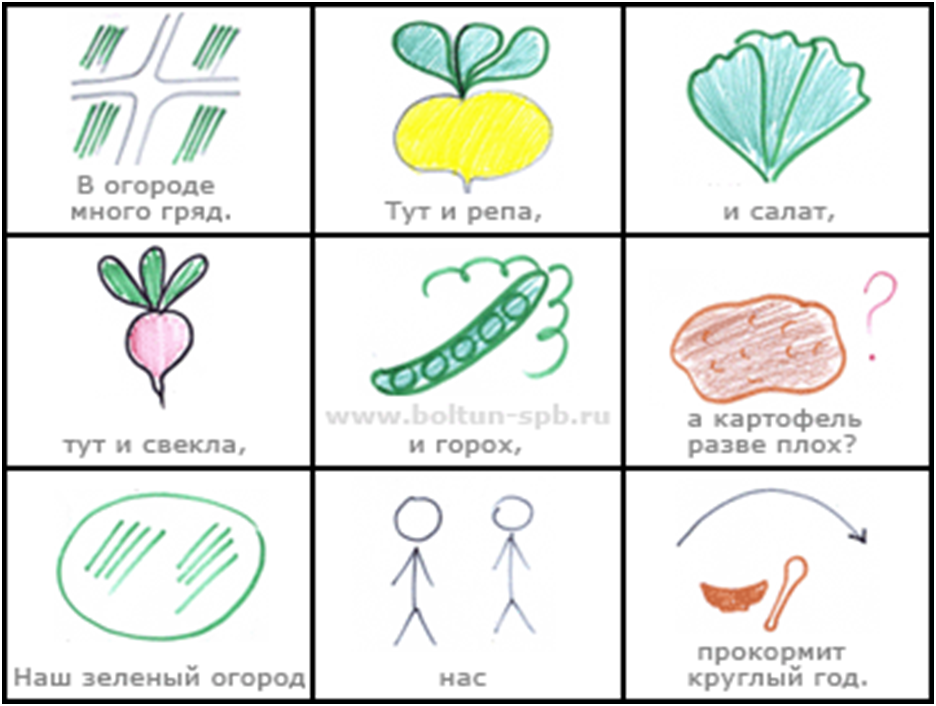 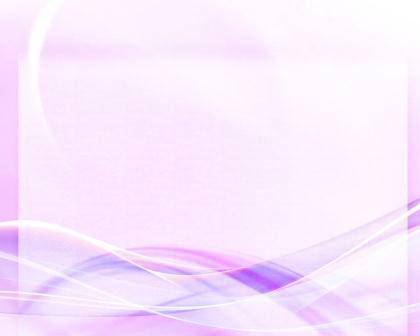 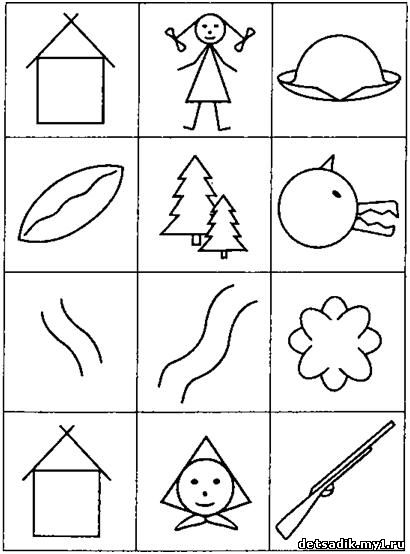 Для детей старшего возраста схемы желательно рисовать в одном цвете,
чтобы не привлекать внимание на яркость символических изображений.
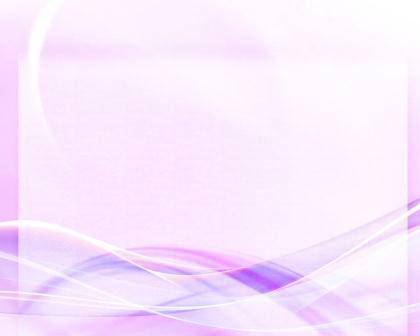 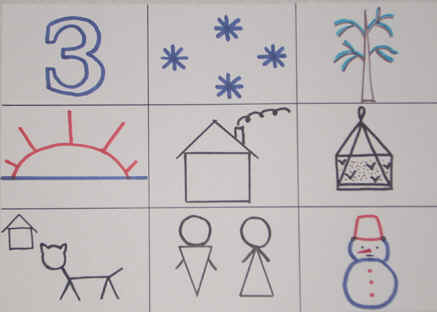 Составление рассказа о зиме.
Зимой повсюду лежит снег. Деревья словно в белые шубки нарядились. Солнце светит, но не греет. Морозно! В домах топят печи. Люди зимой подкармливают птиц, заботятся о домашних животных. Детям нравятся зимние развлечения: катание на санках, лыжах, коньках, игры в хоккей, снежки. Очень любят дети лепить снеговиков, строить снежные крепости.
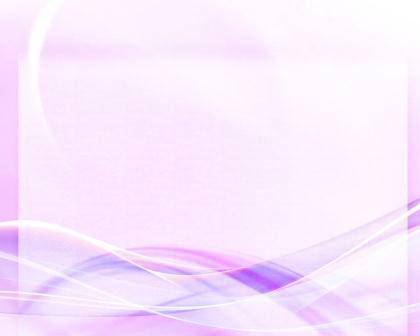 ОПИСАТЕЛЬНЫЕ  РАССКАЗЫ   ПО  ЛЕКСИЧЕСКИМ  ТЕМАМ.
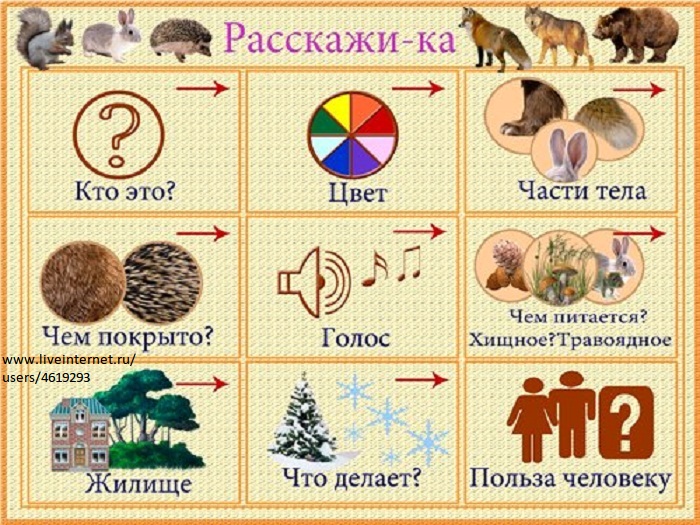 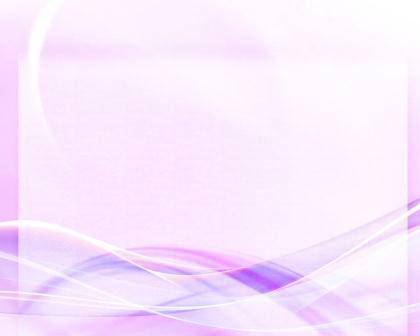 ЗАУЧИВАНИЕ   СТИХОТВОРЕНИЙ.
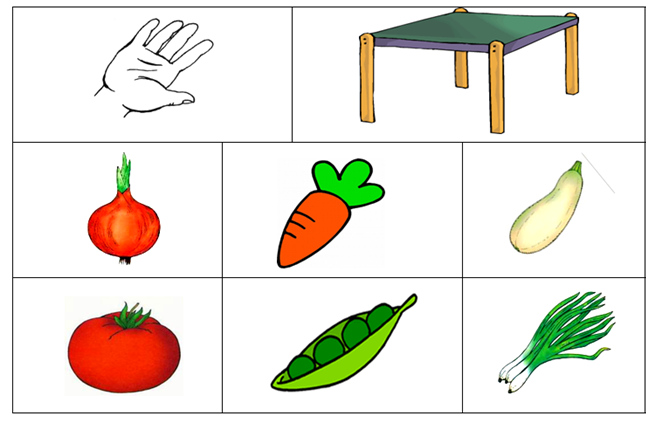 В руки овощи берем,            Овощи на стол кладем.            Лук, морковка, кабачок,             Помидор, горох, лучок.
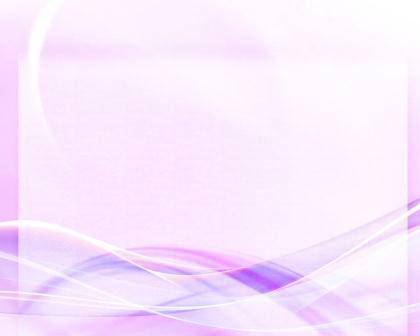 ПЕРЕСКАЗ    СКАЗКИ
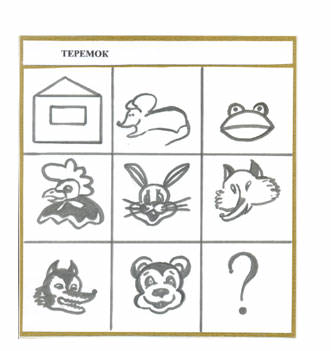 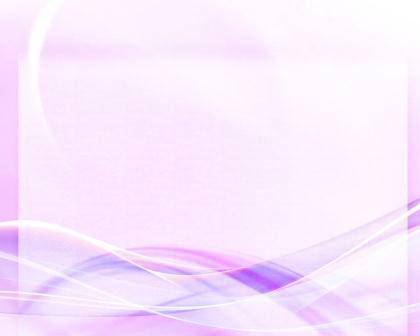 Результаты
Таким  образом, систематическая работа по развитию связной речи с использованием методов мнемотехники способствует положительным результатам. Дети проявляют интерес к работе, вследствие чего легко осознают композиционное строение связного высказывания, легче воспринимают и перерабатывают зрительную  информацию, сохраняют её в памяти и воспроизводят, правильно связывают сюжет, выстраивают между собой части сюжета и передают последовательно готовый  текст без помощи  педагога, учатся самостоятельно использовать методы мнемотехники, составлять по ним описательные и повествовательные рассказы; повышается познавательная активность детей.